Testování
Příklad: Chceme srovnat průměrný objem hipokampu u 406 pacientů s MCI v našem souboru s průměrným objemem hipokampu 6575 mm3 zjištěným při populačním epidemiologickém průzkumu.

Tzn. hypotézy budou mít tvar:                                 a 

Postup:
Ověření normality – vykreslíme histogram objemu hipokampu pacientů s MCI.
Aplikujeme statistický test – 3 možnosti:
Testování pomocí intervalu spolehlivosti
Testování pomocí kritického oboru
Testování pomocí p-hodnoty
Nulovou hypotézu zamítneme nebo nezamítneme.
1
[Speaker Notes: Jaký test použijeme? – jednovýběrový t-test]
Testování pomocí kritického oboru
Příklad: Chceme srovnat průměrný objem hipokampu u 406 pacientů s MCI v našem souboru s průměrným objemem hipokampu 6575 mm3 zjištěným při populačním epidemiologickém průzkumu.

Výpočet testové statistiky:





Stanovení kritického oboru:
kritické hodnoty:
t statistika
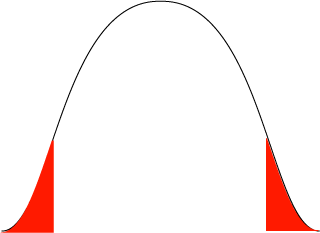 2,5 %
2,5 %
95 %
-1,96
1,96
Zamítá se Ho
Zamítá se Ho
Protože  testová statistika t=-2,56 leží v kritickém oboru → zamítáme nulovou hypotézu → Průměrný objem hipokampu u pacientů s MCI v našem souboru se statisticky významně liší od populačního průměru.
2
[Speaker Notes: Matlab: kritické hodnoty: tinv(0.975,405)]
Testování pomocí intervalu spolehlivosti
Příklad: Chceme srovnat průměrný objem hipokampu u 406 pacientů s MCI v našem souboru s průměrným objemem hipokampu 6575 mm3 zjištěným při populačním epidemiologickém průzkumu.

Výpočet intervalu spolehlivosti:
Protože  95% interval spolehlivosti (6535,4; 6569,8) neobsahuje populační průměr 6575 → zamítáme nulovou hypotézu → Průměrný objem hipokampu u pacientů s MCI v našem souboru se statisticky významně liší od populačního průměru.
3
[Speaker Notes: Matlab: 6552.6-(176.2/sqrt(406)*tinv(0.975,405))]
Testování pomocí p-hodnoty
Příklad: Chceme srovnat průměrný objem hipokampu u 406 pacientů s MCI v našem souboru s průměrným objemem hipokampu 6575 mm3 zjištěným při populačním epidemiologickém průzkumu.

Výpočet testové statistiky:





Výpočet p-hodnoty:
t statistika
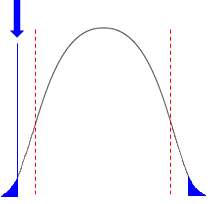 0,54 %
0,54 %
-2,56
2,56
Protože p-hodnota 0,0108 < 0,05 → zamítáme nulovou hypotézu → Průměrný objem hipokampu u pacientů s MCI v našem souboru se statisticky významně liší od populačního průměru.
4
[Speaker Notes: Matlab: 2*tcdf(-2.56,405)
p-hodnota: pravděpodobnost, s jakou bychom mohli obdržet pozorovaná data nebo data stejně, či ještě více odporující nulové hypotéze, za předpokladu, že je nulová hypotéza pravdivá (tzn. kdy by testová statistika byla ještě menší (v absolutní hodnotě))]